Year 1 Supporting Phonics at Home
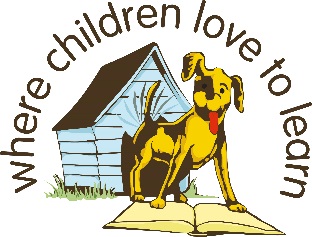 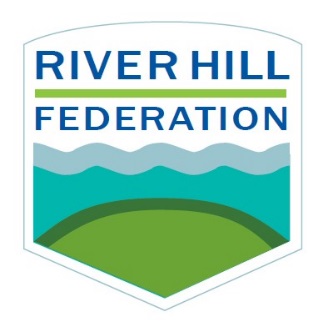 Today we are going to look at:

What is phonics?
How Phonics is taught at our school
The Phonics Screening Check
How you can support your child at home
Welcome
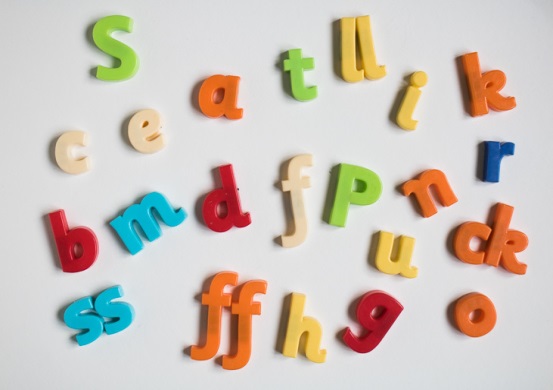 What is Phonics?
Phonics helps children develop good reading and spelling. 
Children are taught to read by breaking down words into separate sounds or ‘phonemes’. They are then taught how to blend these sounds together to read the whole word. 

Children learn to convert a letter or letters into sounds that are then blended together into a word 
e.g.   ch in  chop       ay in play
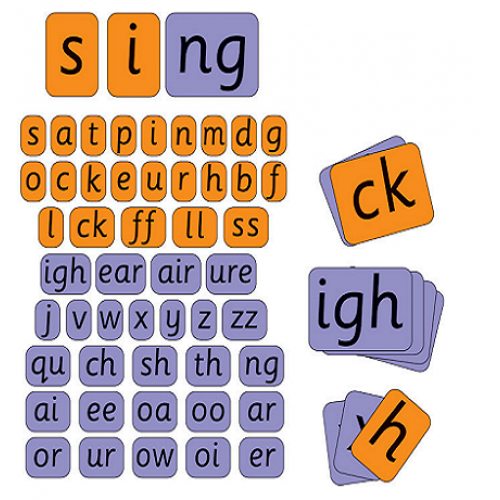 What is Phonics?
Although there are 26 letters of alphabet, these letters, and a combinations of these letters, make 44 sounds.

For example:
The letter a can make a soft a sound (flat) and a long a sound (make)

You can combine letters like oi and oy to make a new sound – boy   spoil
How we teach Phonics
At DKH, we follow the DPiL programme. It covers all 44 sounds, which are taught across EYFS to Year 2. Children have a phonics lessons each day and they are encouraged to use these strategies to read and write in other lessons.
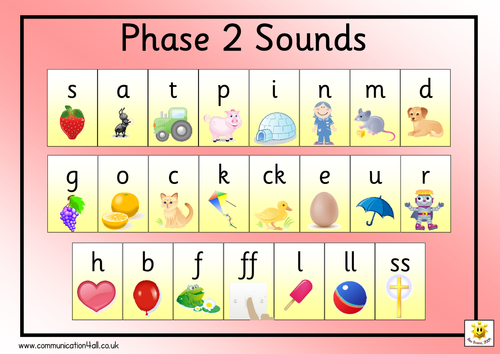 Throughout reception
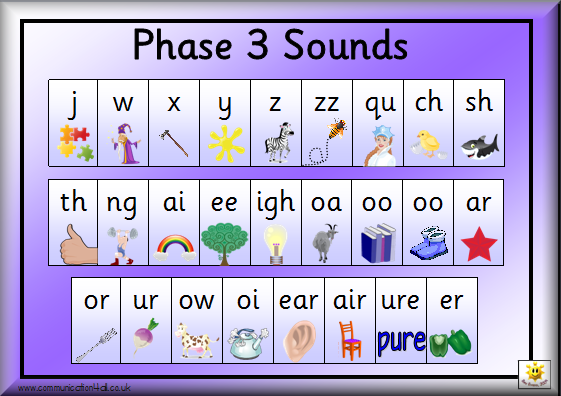 Year 1 
Phase 4 and 5
Complex code, vowel sounds, alternative graphemes
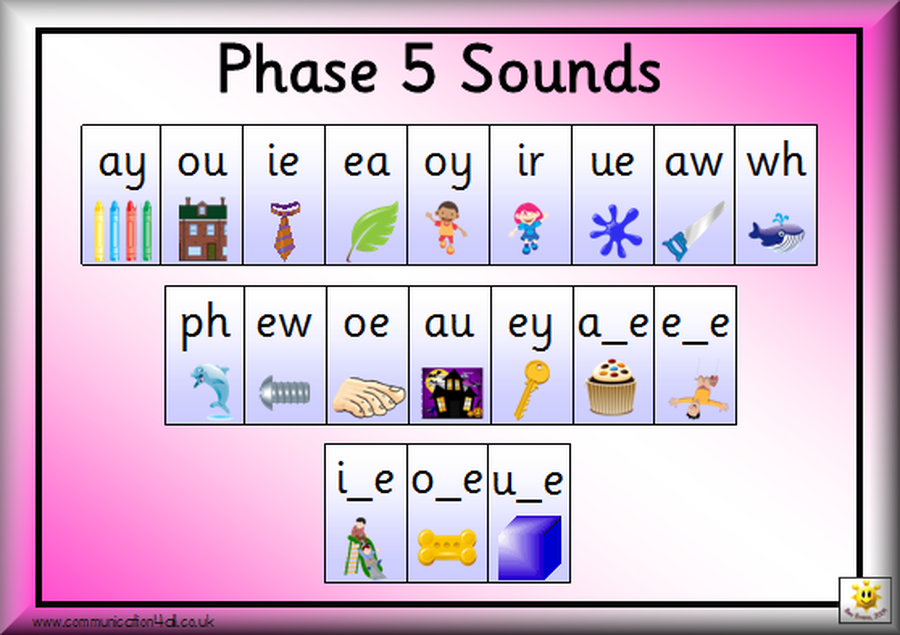 Terminology
Phoneme – smallest unit of sound in a word.

How many phonemes can you hear in these words? 
    cat
    mash
    boat
    light
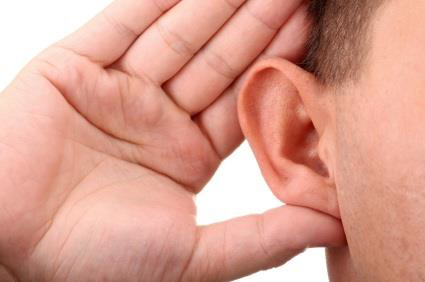 Terminology
Phoneme – smallest unit of sound in a word.
We use sound buttons and lines to identify the phonemes.
cat
mash
boat
light
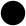 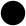 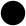 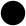 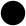 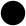 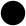 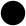 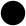 Terminology
Grapheme – The letter or letters representing a phoneme
 

cat
mash
boat
light
All the sounds with buttons are 1 letter graphemes
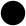 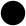 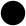 2 letter grapheme
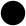 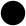 3 letter grapheme
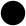 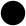 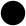 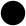 Terminology
Segmenting - recognising the letter sounds in a word

For example  s-p-oo-n
The phonemes have been read
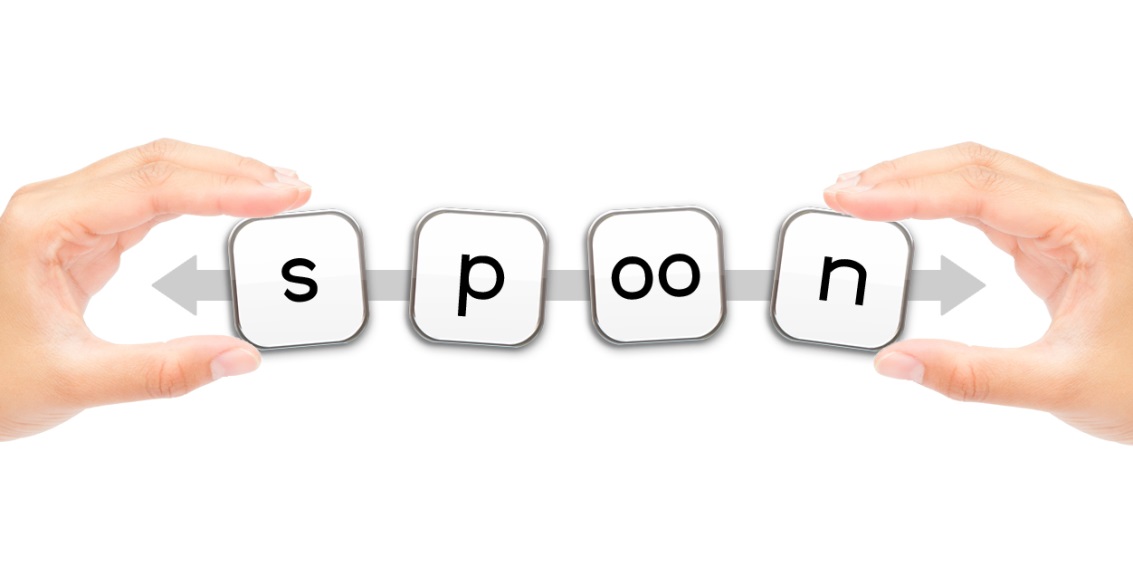 Terminology
Blending  - stringing together sounds within a word

For example  s-p-oo-n
The phonemes have been read and now they need to be merged in order to determine the word -  spoon
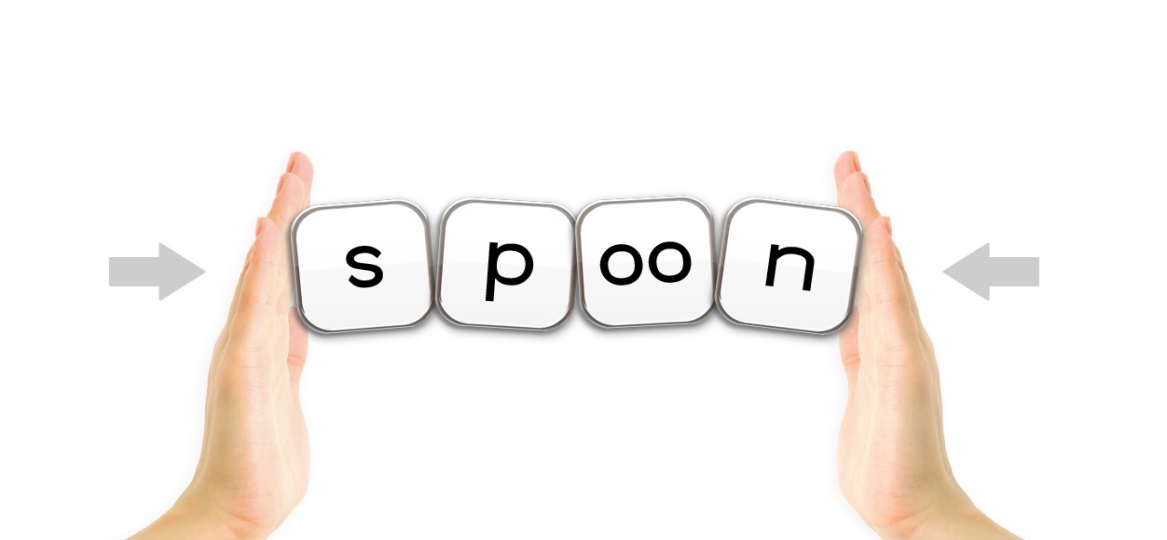 To help blend and segment words, we use claps, our fingers, and stretching words to show each sound and letters.

spoon
play
slow
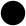 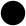 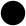 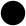 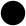 p
s
oo
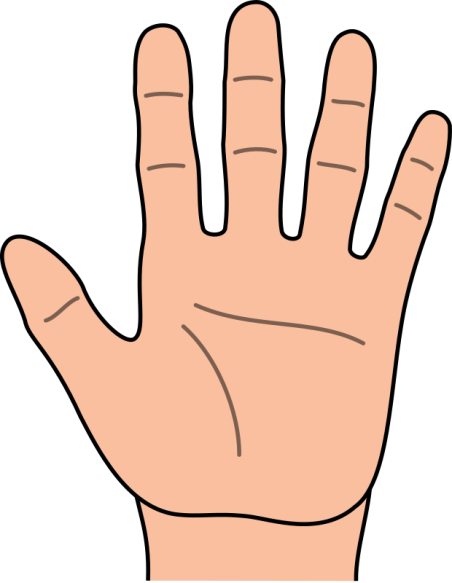 n
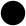 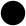 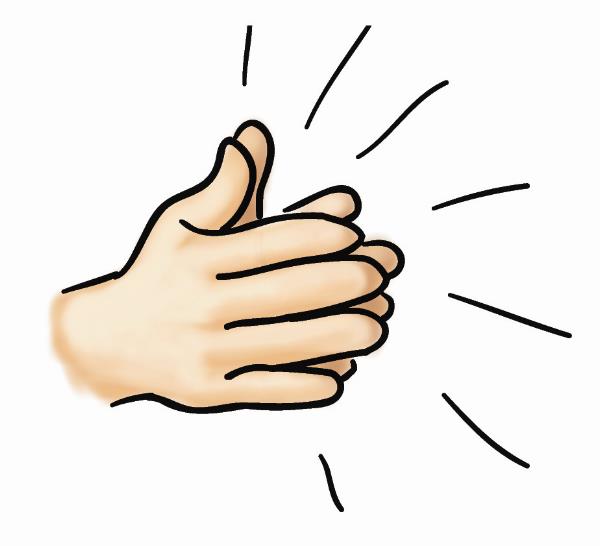 Pronunciation of sounds
It is important that we use the correct pronunciation of sounds and we don’t add an ‘uh’ at the end.
‘sss’ not ‘suh’





Use this video to help you articulate each phoneme correctly.
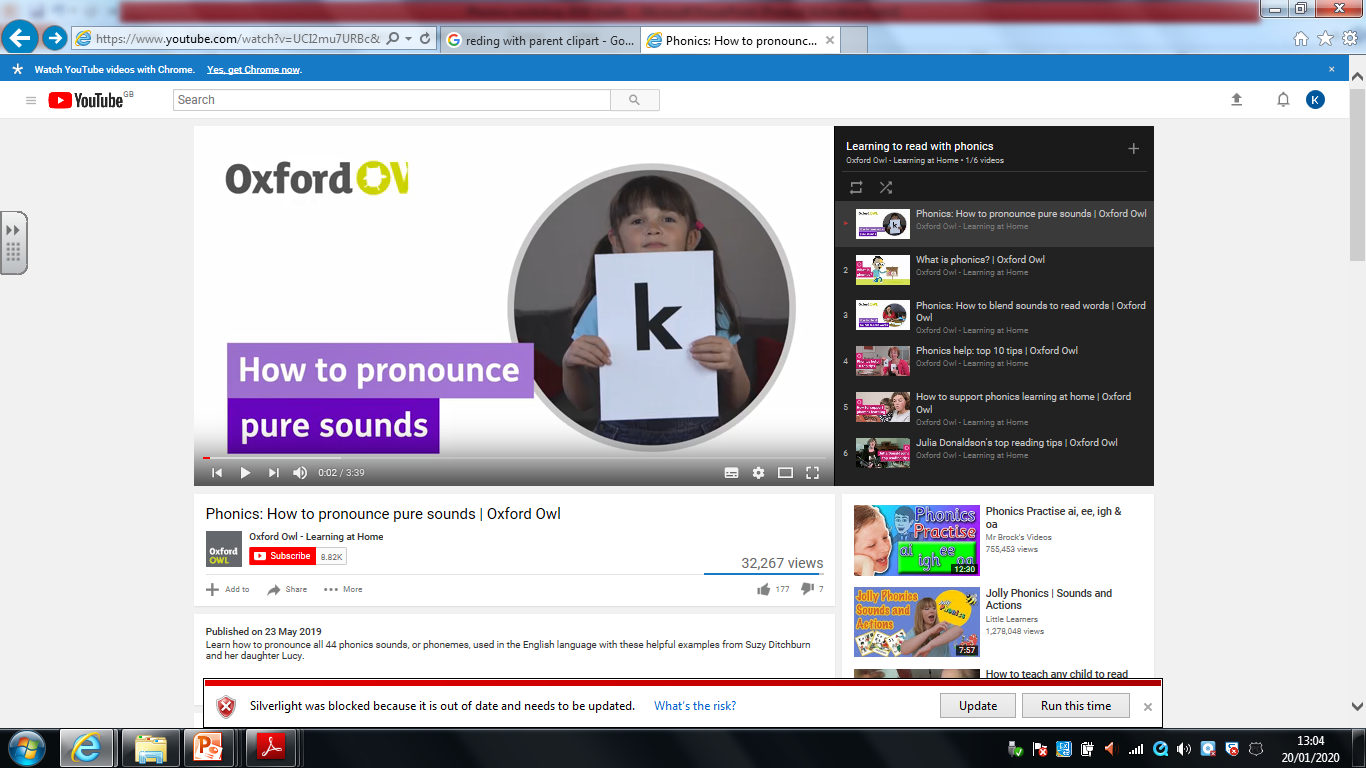 https://www.youtube.com/watch?v=UCI2mu7URBc&list=PLB5TN0ac12P97k0x0Xvn8K46bw-vTTeUD&index=2&t=1s&app=desktop
Tricky words
These words don’t follow the phonics sound rules. Children will need to learn them by sight.
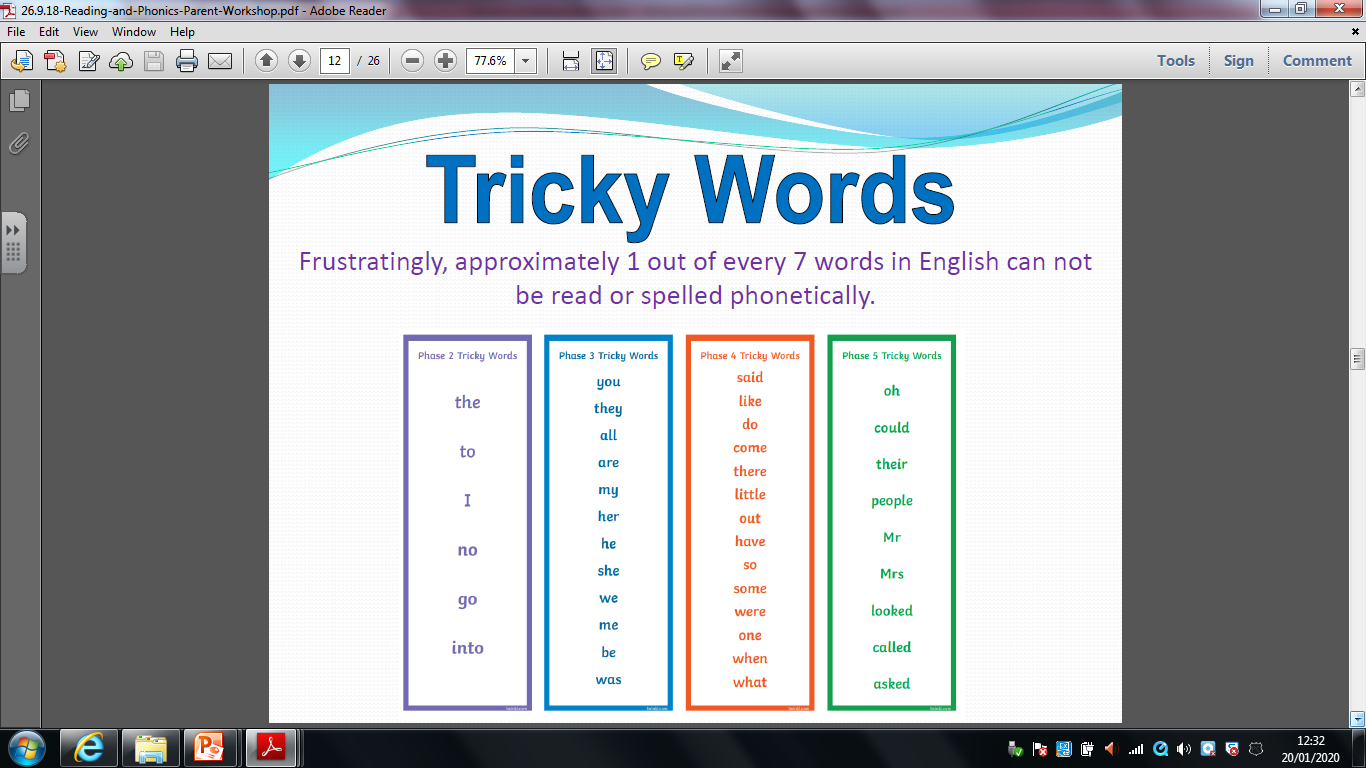 Phonics Screening Check
The phonics screening check is taken individually by all children in Year 1 in England, and is taken in June. 

It is designed to give teachers and parents information on how the child is progressing in phonics. 

It is not a formal test, children are made to feel relaxed and calm and can take breaks when they wish. 

The class teacher will administered the check and results will be shared in the end of year report.
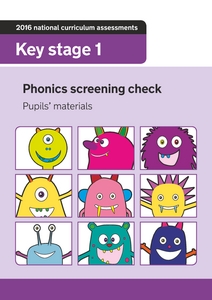 Phonics Screening Check
There are two sections in the 40-word check and it assesses phonics skills and knowledge learned through Reception and Year 1. Children will need to read real and alien (pseudo) words.
Alien words are phonetically decodable but not actual words. It’s to check if they can use their phonics knowledge and not just their memory.
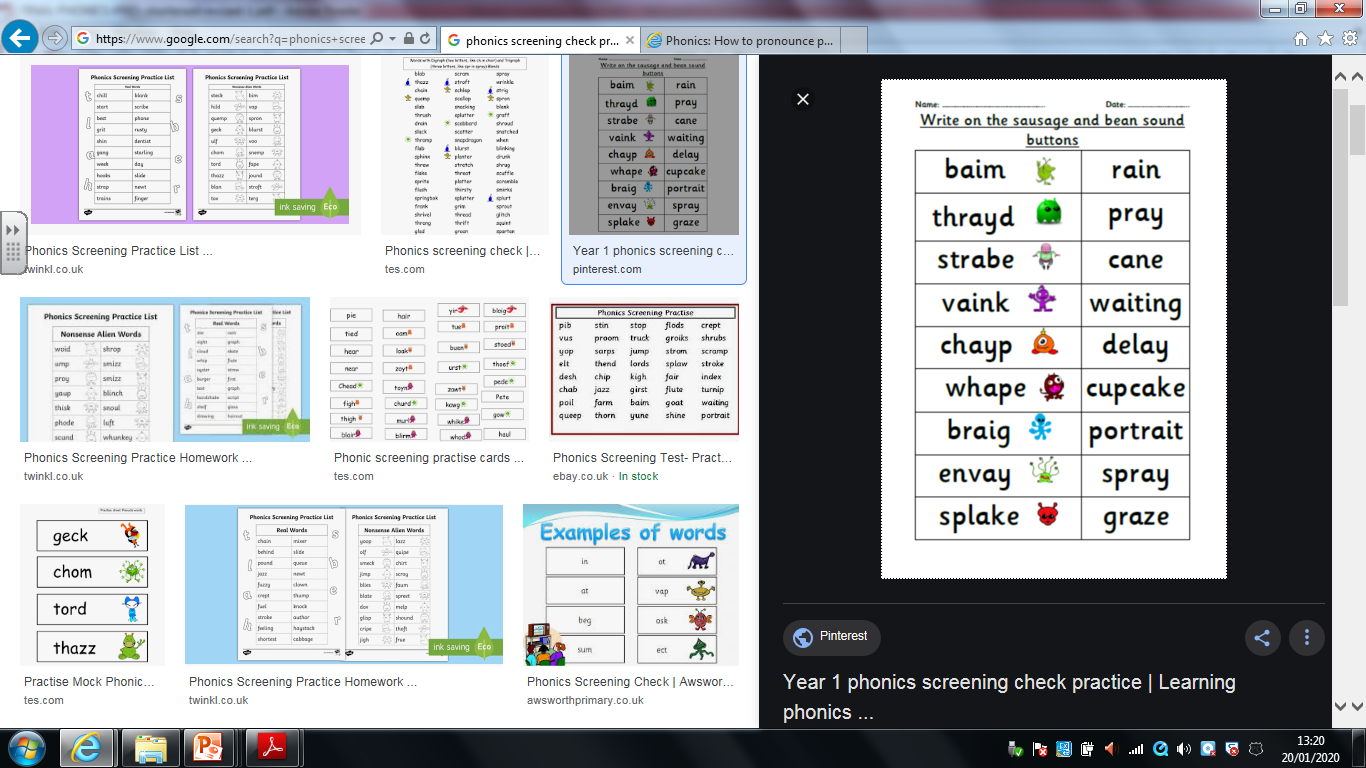 Phonics Screening Check
REAL                         ALIEN
Notice how the sounds in the alien words are decodable.
The children should know these
to help read both real and alien words
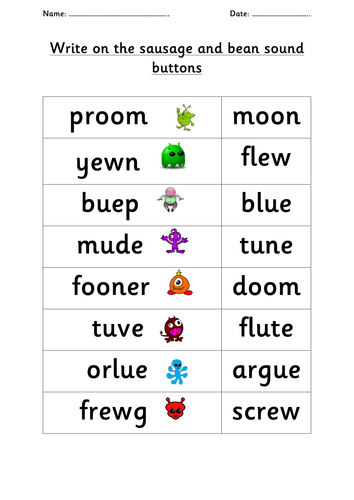 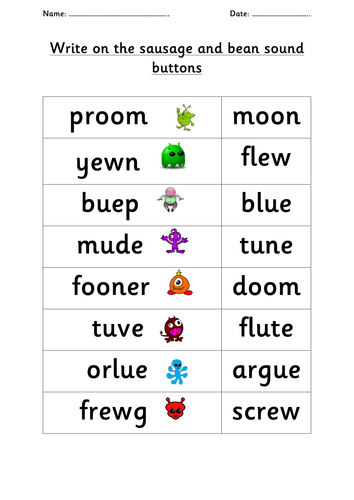 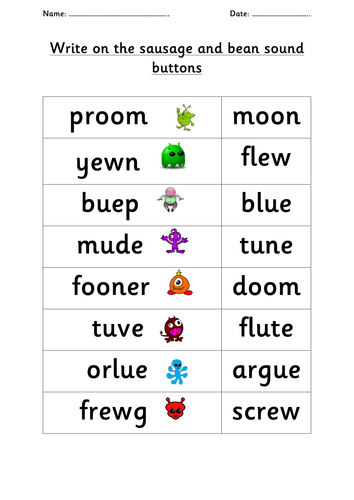 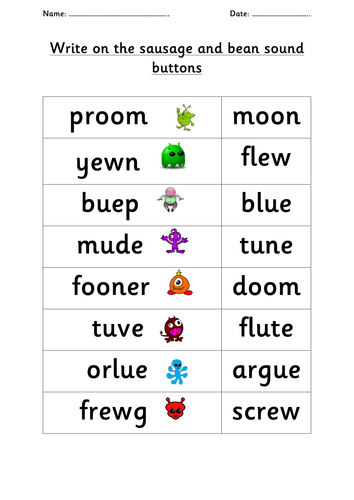 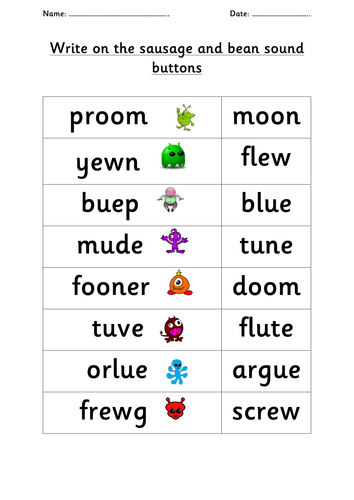 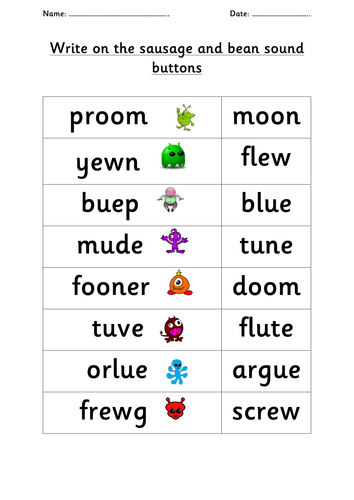 How you can help your child at home
Listen to your child read as often as you can. They will receive a phonics reading book which will reinforce the phonics sounds they are learning in school. It is important to have opportunities to read for pleasure as well.

Read to your child. 

Ask questions and share opinions on what they have read.

Use the phonics pack to decode words from the lists provided. They will need to identify real and alien (pseudo) words. 

Use provided website/apps to support their reading.
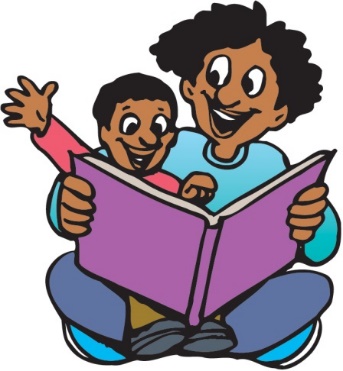 How you can help your child at home
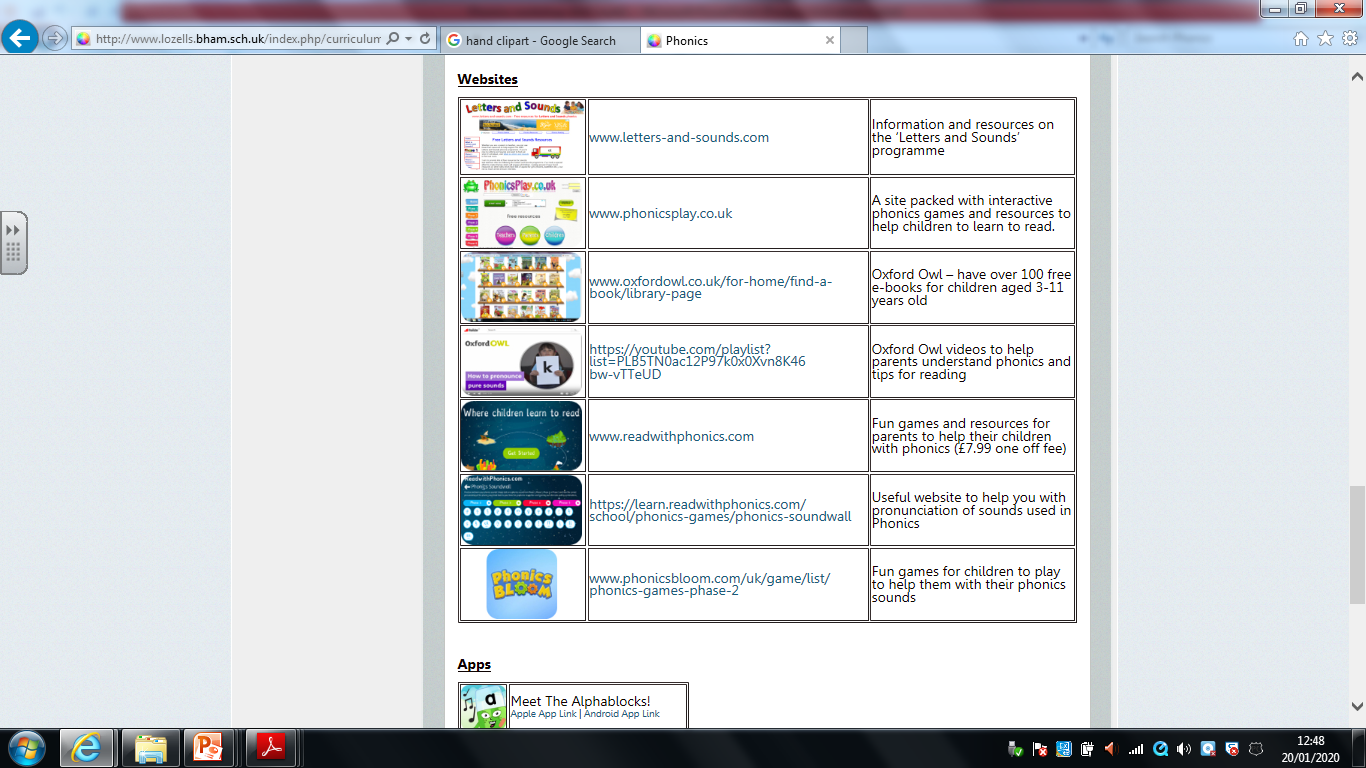 How you can help your child at home
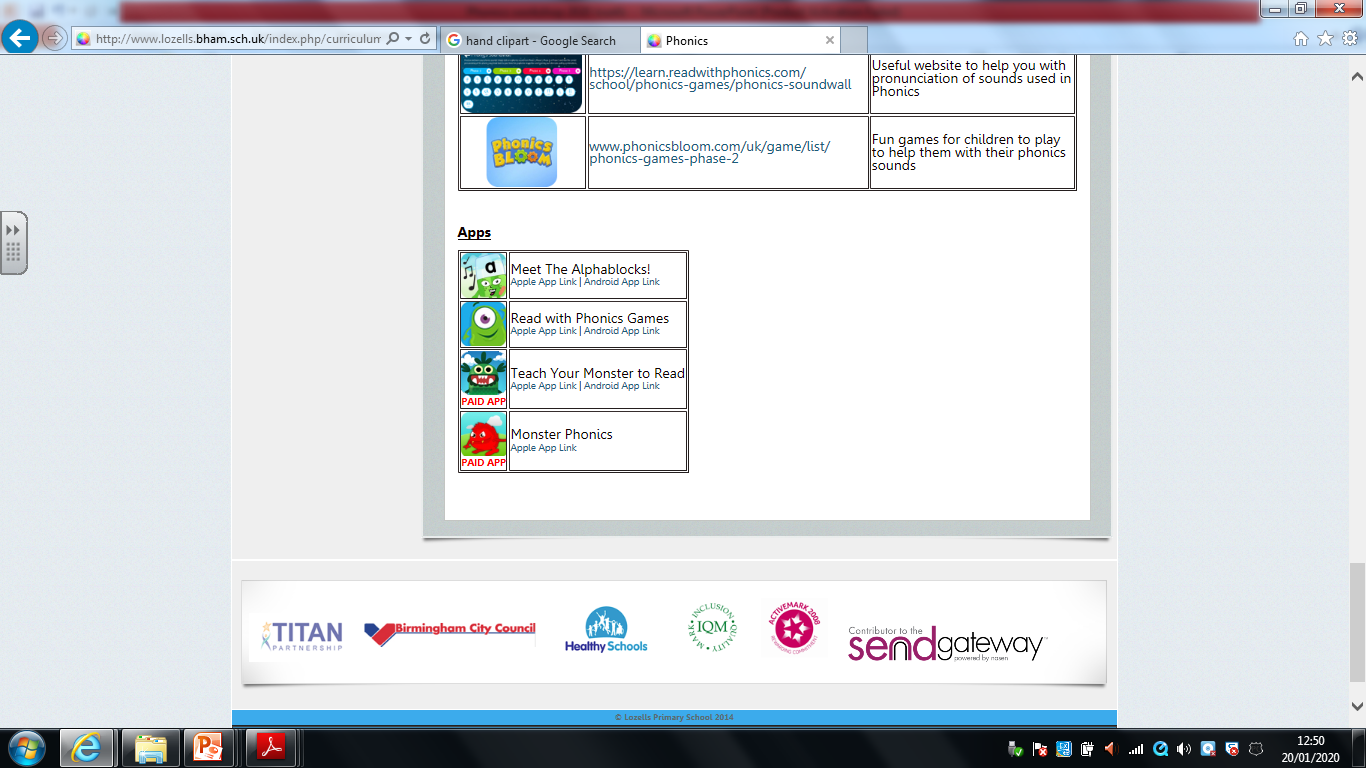 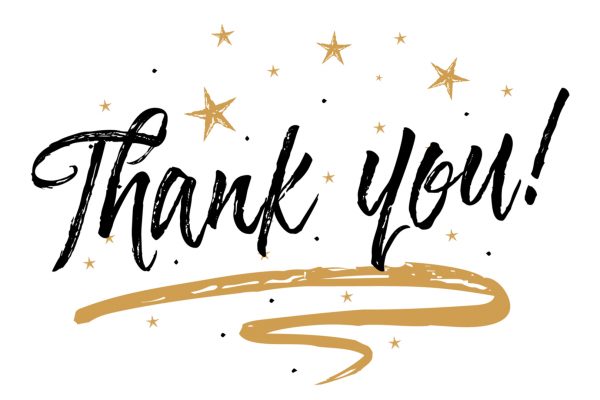 We hope you’ve found the workshop useful!
Any Questions?
Please don’t forget to take your handouts and use the materials to support your child with their reading!